LO: Locating and 
Relative Bearings
Two other skills you need with bearings.

- Locating a position from two bearings 

- Writing bearings being aware of your 
   starting position
Locating a Position
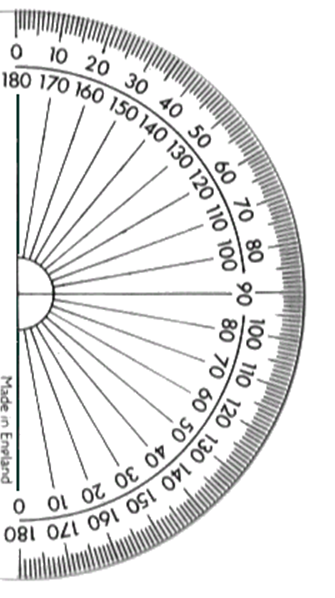 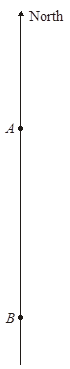 The bearing of C from A is 115°
The bearing of C from B is 075°
Find location C.
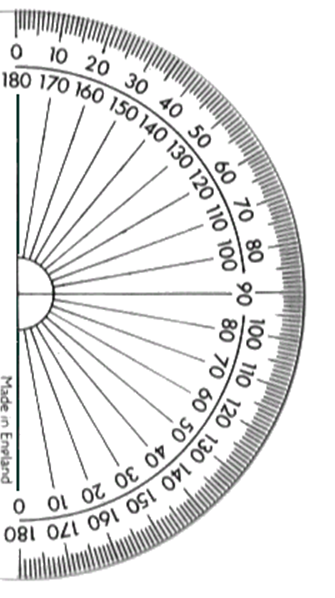 C
Relative Bearings
It is important to know your starting location and your finishing location.
Town B
Town B
Town A
Town A
Town B
Town A
What is the bearing 
from A to B?
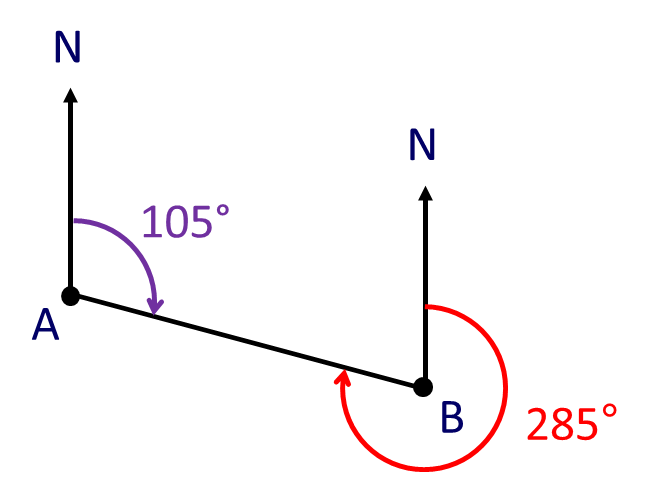 105°
What is the bearing 
to B from A?
105°
What is the bearing 
from B to A?
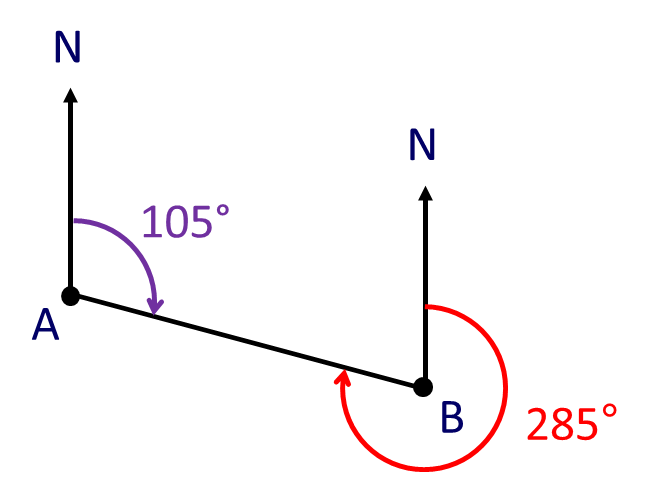 285°
What is the bearing 
to A from B?
285°
What is the bearing from B to A?
60° co-interior angles add to 180˚
N
N
120°
360° – 60° = 300°
A
60°
B